Probst V, Chatel S, Gourraud JB, Le Marec H
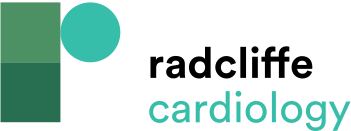 Figure 3: Electrogram of an Oversensing of the T wave and Electrical Noise Leading to an Inappropriate Shock
Citation: Arrhythmia & Electrophysiology Review 2012;1(1):17–21
https://doi.org/10.15420/aer.2012.1.17
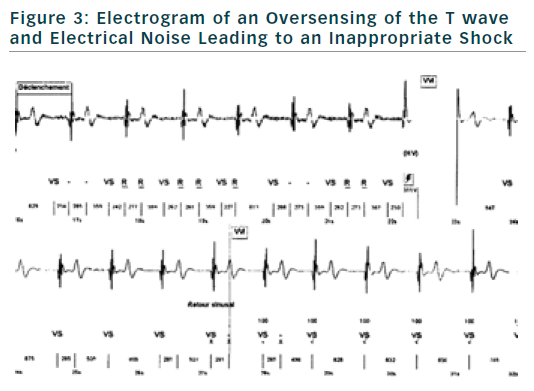